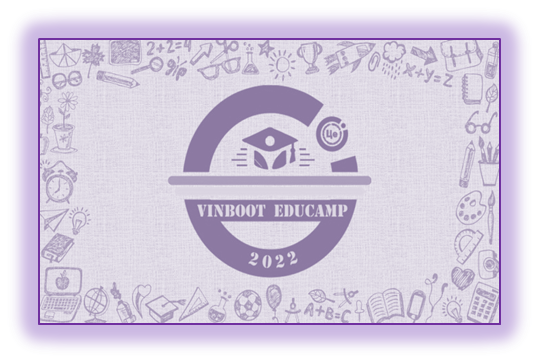 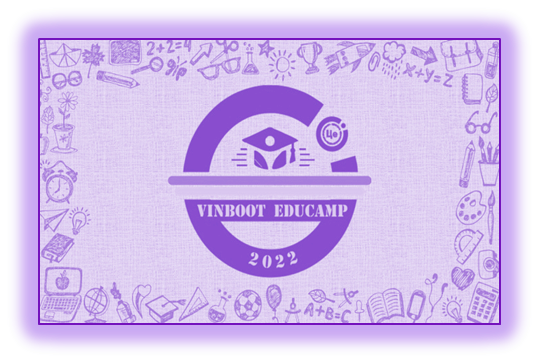 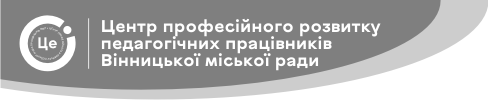 VinBOOTEdu CAMP - 2022
Дата проведення – 30.08.2022час  проведення – 10.00Фаховий модуль для вчителів-логопедів ЗДОЕКСПЕРТНА ПАНЕЛЬ 1Особливості організації роботи вчителів-логопедів в умовах надзвичайних ситуацій
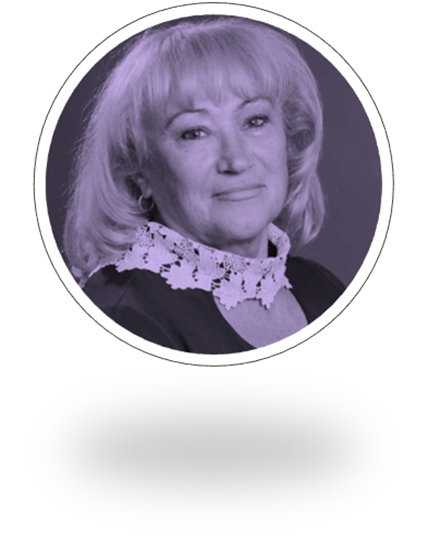 Спікер: консультант КУ «ЦПРПП ВМР» Лариса Бондарчук
Пріоритетні завдання на 2022-2023 навчальний рік
З урахуванням дій правового режиму воєнного стану, питання щодо створення безпечного, комфортного, інклюзивного середовища для всіх учасників освітнього процесу й підвищення якості освітньої діяльності 
закладів дошкільної освіти   залишаються пріоритетними і в 2022/2023 навчальному році
Освітнє середовище має бути
педагогу необхідно володіти елементарними навичками
Подолання тривожності
Нападів панічної атаки
Вміти переспрямувати увагу конкретної дитини, або дітей на позитивні явища
Зацікавити дітей, знайти способи піднесення їхнього настрою
Знати елементарні способи розслаблення дитини у стані нервового напруження
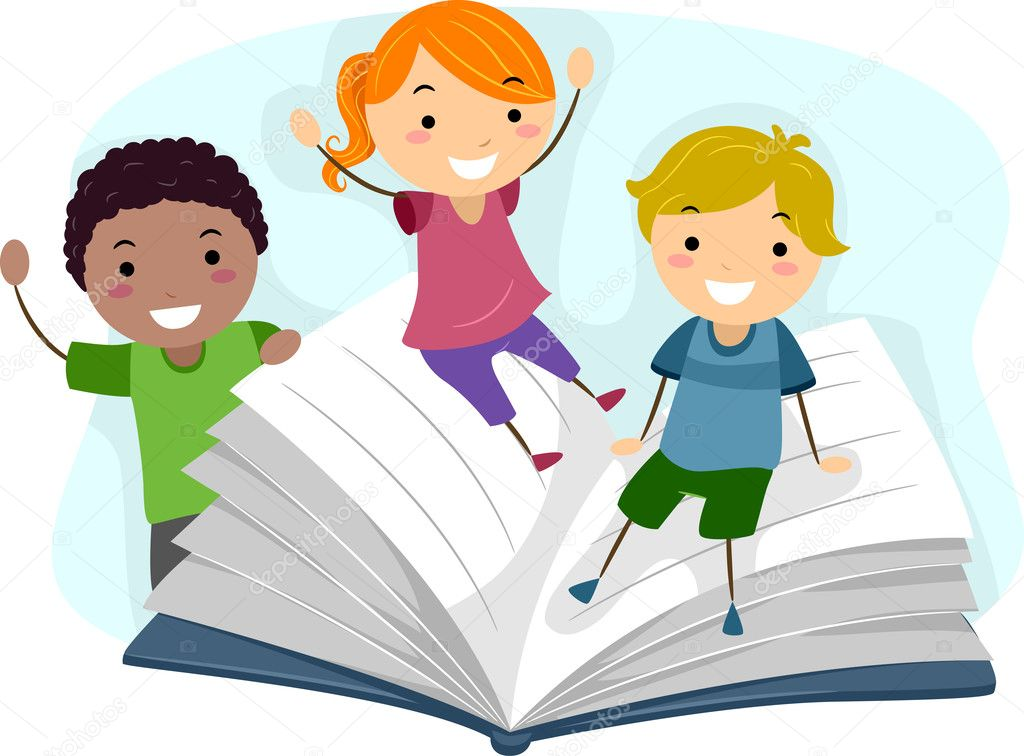 провідний напрям діяльності закладів дошкільної освіти - формування соціально-громадянської компетентності дітей дошкільного віку
Стіни, що говорять
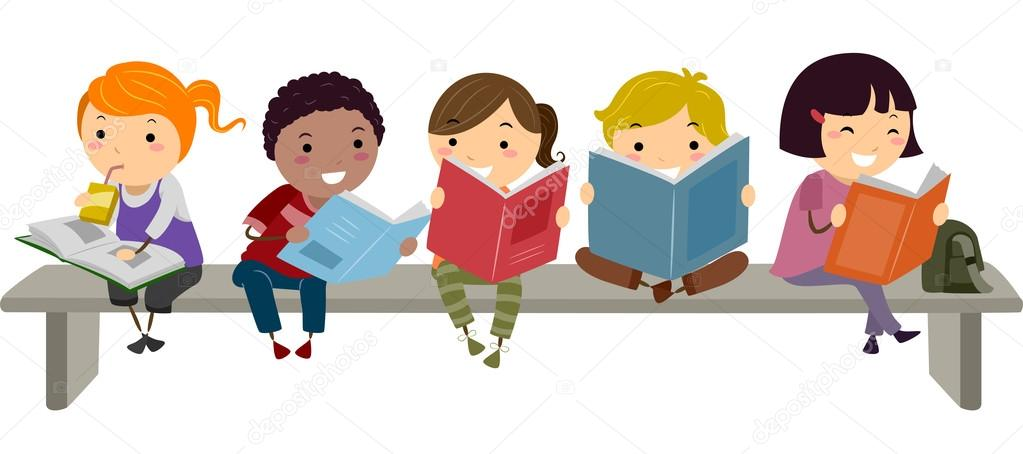 оцінки мовлення та грамотності дошкільнят
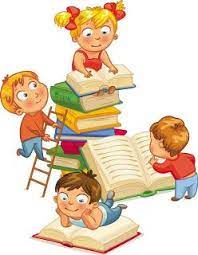 самоосвіта і саморозвиток вчителя-логопеда
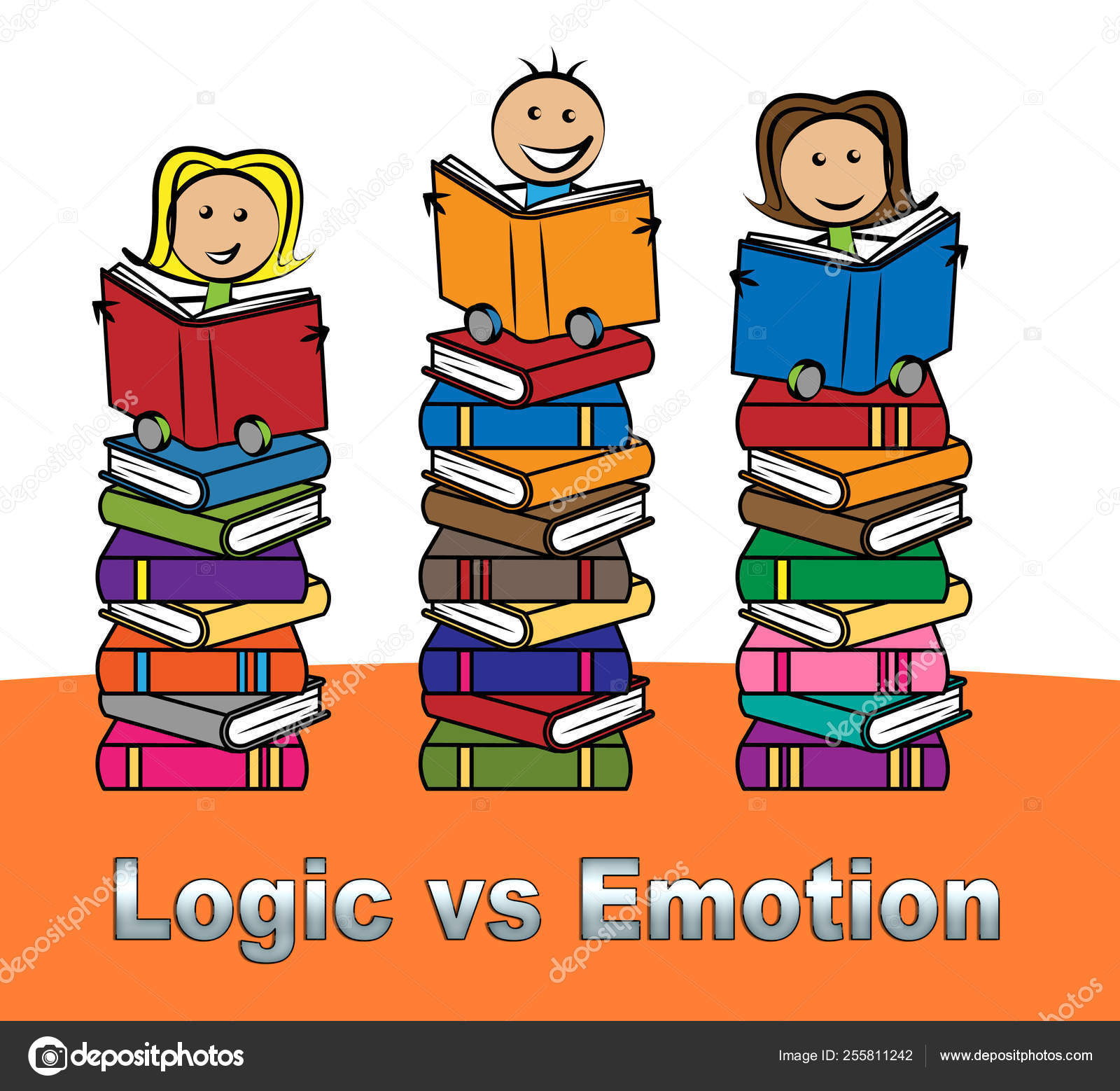 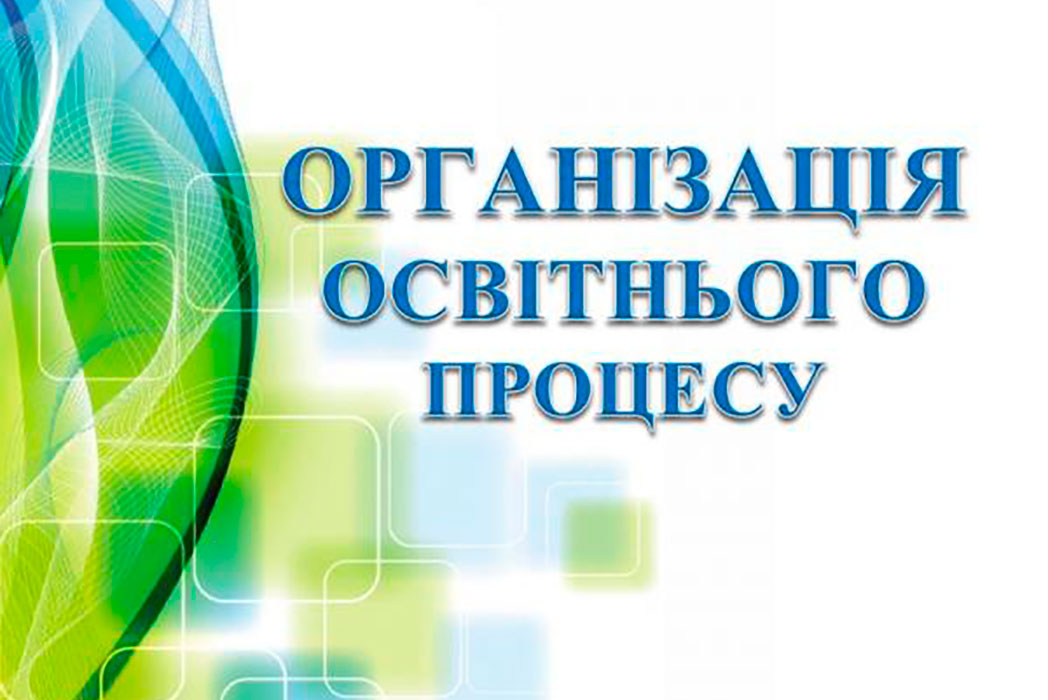 організації освітньої діяльності
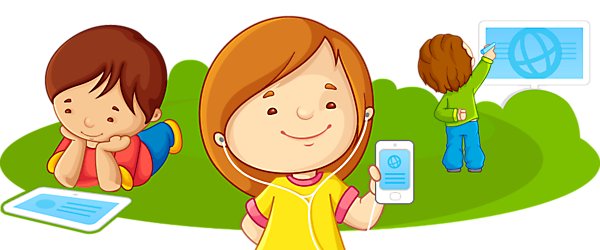 засоби комунікації
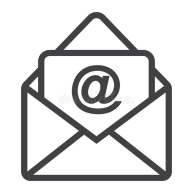 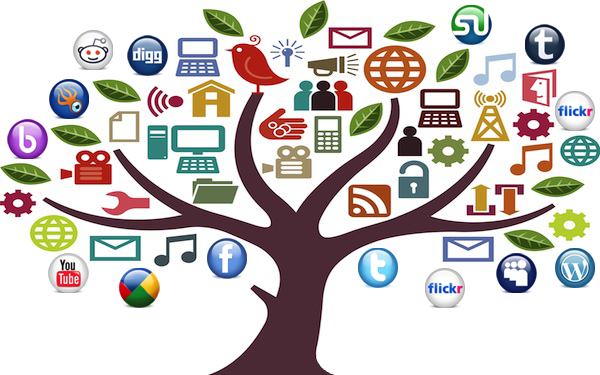 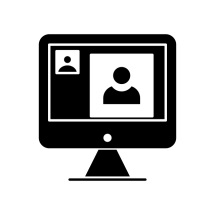 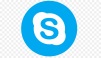 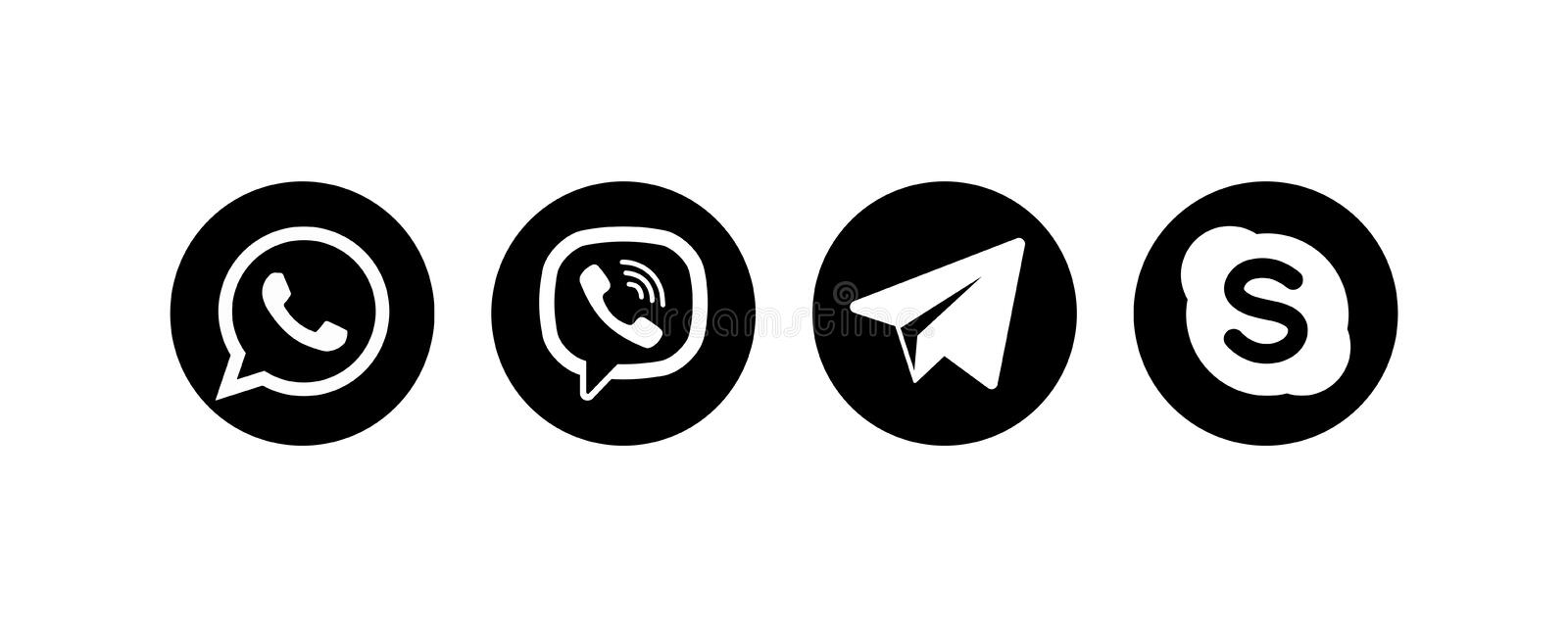 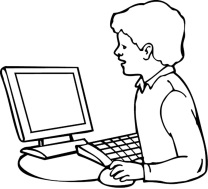 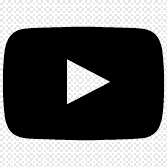 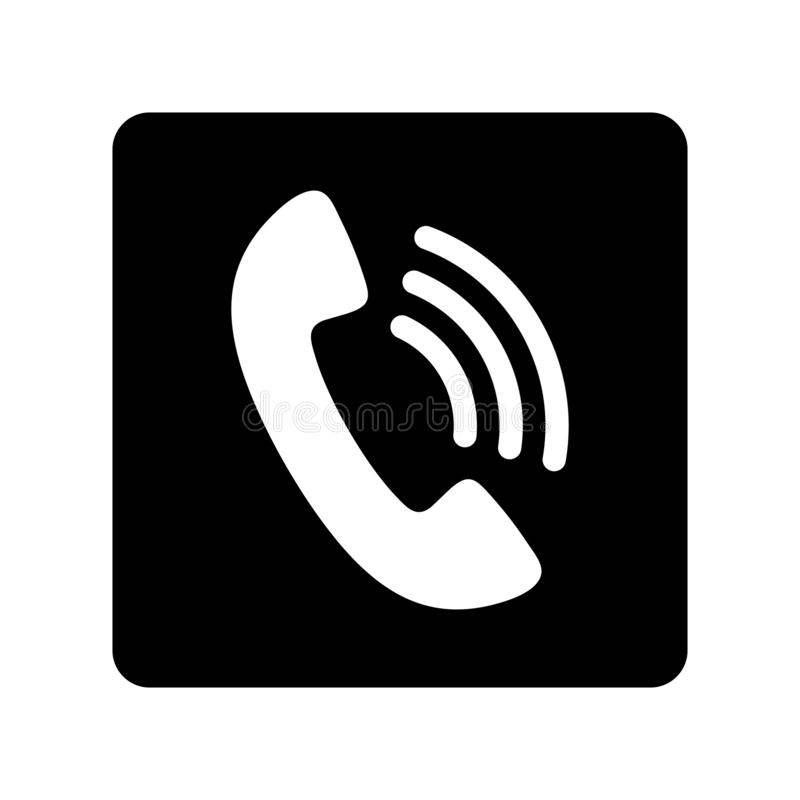 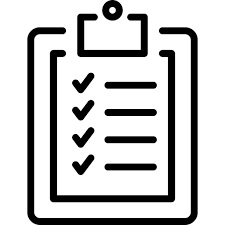 формат спілкування
матеріали на сайті МОН України
спілкування з дітьми в онлайн-форматі
спілкування з вчителем -логопедом в онлай форматі
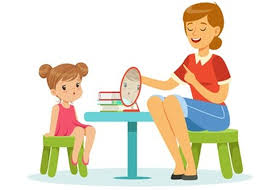 На сайті Інституту спеціальної педагогіки і психології імені Миколи Ярмаченка НАПН України розміщено: пам’ятки рекомендаційного характеру для підтримки та екстреної допомоги дітям з ООП, які містять певний алгоритм дій при стресі чи інших нервово-психічних розладах у дітей
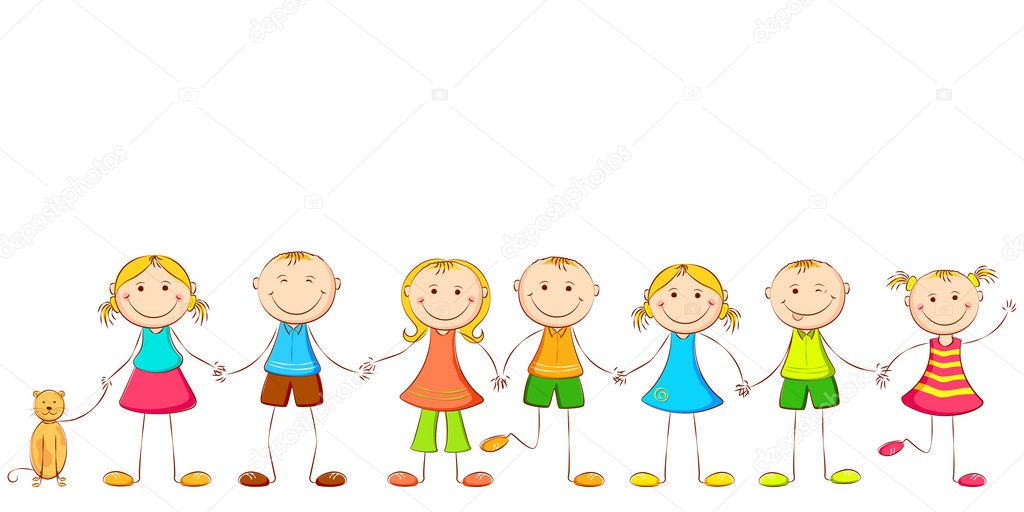 Про затвердження Порядку надання логопедичних послуг в системі освіти
З метою виконання абзацу четвертого пункту 2 статті 20 Закону України «Про освіту» (2145-VIII) щодо організації та забезпечення закладами освіти надання особам з особливими освітніми потребами психолого-педагогічних та корекційно-розвиткових послуг скасовано наказ Міністерства освіти і науки України від 13 березня 1993 року № 135 «Про затвердження Положення про логопедичні пункти системи освіти», зареєстрований в Міністерстві юстиції України 31 травня 1993 р. за № 59. 
Т. в. о. Міністра Сергій ШКАРЛЕТ
Основні завдання вчителів-логопедів закладів дошкільної освіти
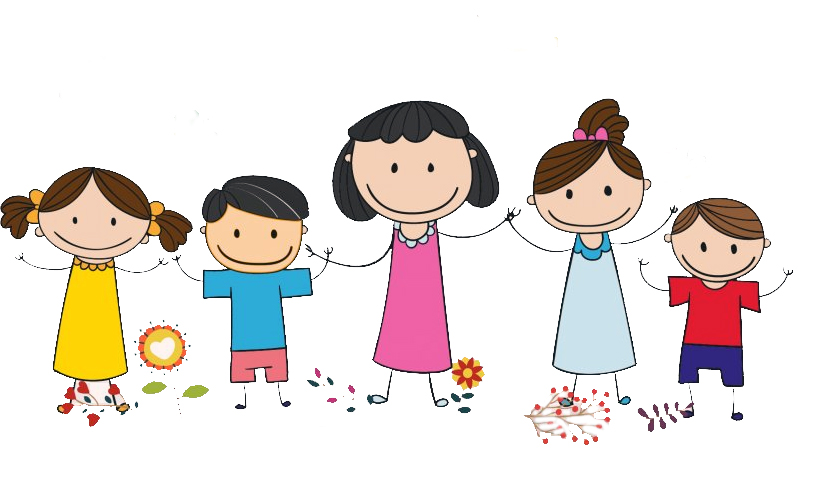 Вчителі-логопеди закладів дошкільної освіти надають послуги дітям з порушеннями мовлення, що:
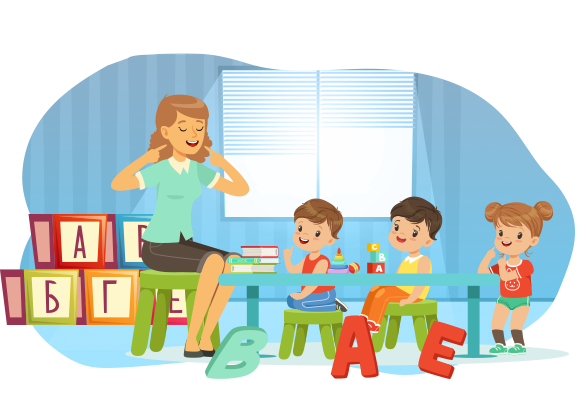 здобувають освіту в спеціальних групах  закладів дошкільної  освіти з метою забезпечення логопедичних послуг у рамках виконання корекційно-розвиткового складника освітньої програми та/або індивідуальної програми розвитку
У випадку виявлення порушень мовлення, заклад освіти в індивідуальному порядку повідомляє батьків (інших законних представників) дитини про виявлені порушення та рекомендує звернутися до інклюзивно-ресурсного центру.
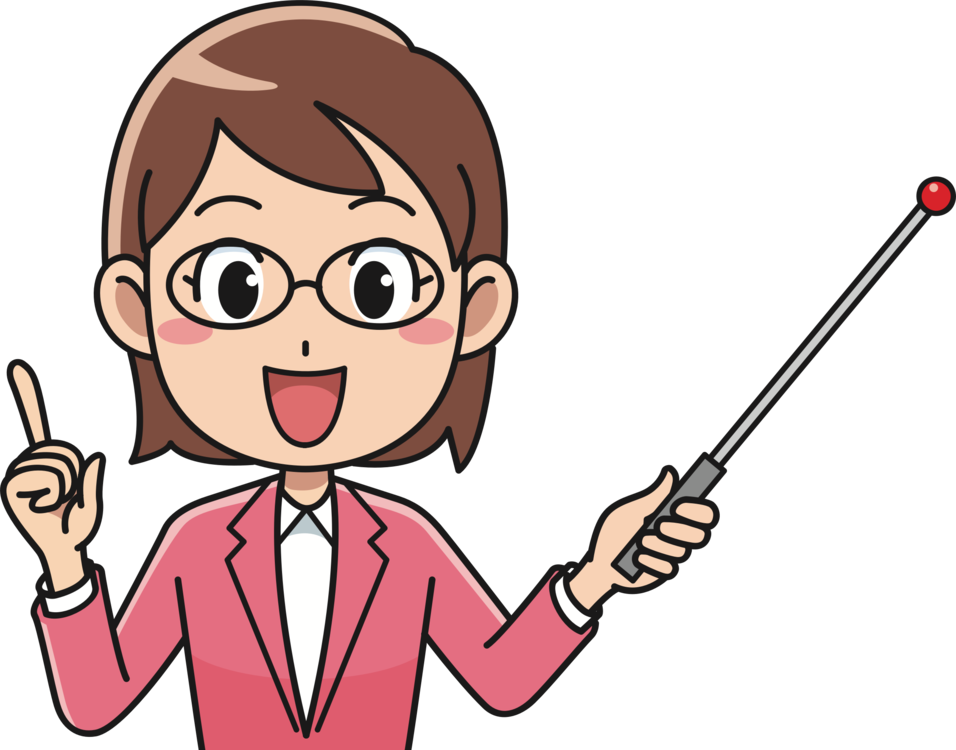 Обстеження дітей, які здобувають дошкільну  освіту, з метою виявлення порушень мовлення в закладІ  здійснюється за письмовою згодою одного з батьків (інших законних представників) дитини. Згода може бути подана закладу освіти батьками  дитини у будь-якій зручній формі, у тому числі дистанційно або під час зарахування дитини до відповідного закладу освіти
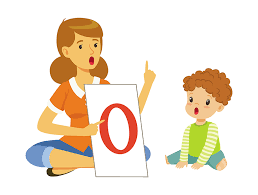 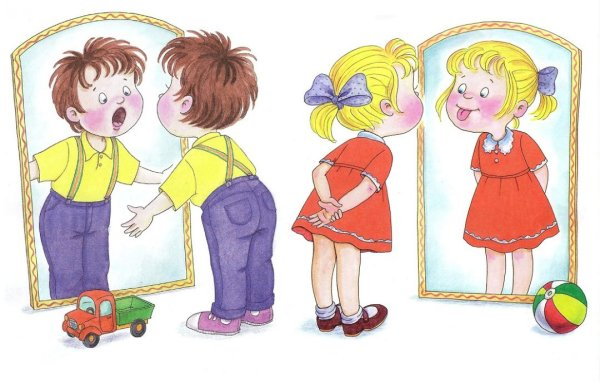 Вчителі-логопеди надають логопедичні послуги (допомогу) у відповідності до індивідуальної програми розвитку, розробленої згідно з висновком про комплексну психолого-педагогічну оцінку розвитку дитини, виданим інклюзивно-ресурснИМ центрОМ,  відповідно освітньої програми закладу освіти, що містить корекційно-розвитковий складник
Результати логопедичних послуг (допомоги), рекомендації щодо подальшої роботи фіксуються в індивідуальній мовленнєвій картці дитини, індивідуальній програмі розвитку дитини та доводяться до відома батьків (інших законних представників) дитини у індивідуальному порядку
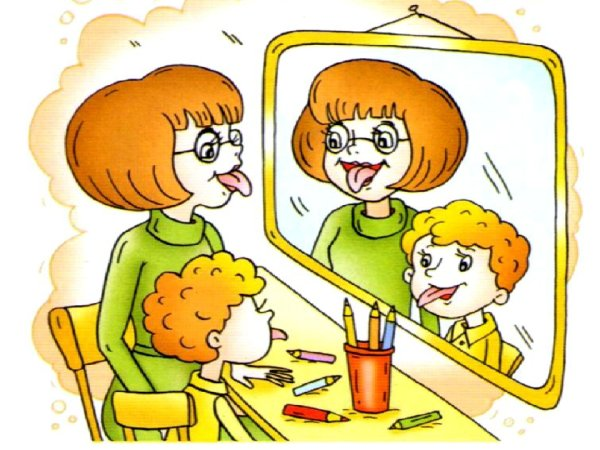 Вчителі-логопеди закладів дошкільної освіти:
Документація вчителя-логопеда закладу дошкільної освіти
Взаємодія з батькамиОсновні моменти
Взаємодія з батькамиПрактичні поради
Цікавинки для вчителя-логопеда
1. Відділ логопедії Інституту спец. педагогіки і психології ім. М. Ярмаченка https://www.facebook.com/groups/1494686560823638/about
2.  Дефектологія в Україні https://www.facebook.com/groups/1458375557557316
3.  Логопедійка- студія комп'ютерних ігор для дітей з порушенням мовлення 
https://l.facebook.com/l.php?u=http%3A%2F%2Flogopedijka.live%2F%3Ffbclid%3DIwAR1KzBiIF12U3u7W6B7VK_BMvSftyZKBe841cF2E43EuRMZFhrKbKUNYW_8&h=AT3hl3iGHvnlPg5rYzQ_GB-xUFMEzRaZXLXnRXucXatISEiAvXjHIKesH6jApvcsB8M9fyqlb37SxDqt0H3aPOjrdttZD-ZUV3lVa7f4og_VXkqwOWRqrCzB7oQ7LzdekWJ8&__tn__=-UK-R&c[0]=AT1zpKtFR2zEKDLIdFYeGBQB0920ToGQ3VFhOcmPHPK2HxkyZasxW4Cp3j_uTT3hA7jM9tbGaViRy9JI26xSNt17nvkrzvW7GnwI-WSvN4j4nk_yX8woUhbd6VuMPL-dn_0mPYbexDTmykP_pRDriFGH9k5RPfTR0HDBt4jNnlYSa5U
4. Логопедичний помічник  https://www.facebook.com/groups/logopedichna/
5.  Логопедичні матеріали https://www.facebook.com/groups/3235563509861366/
6.  Абетка-логопедка https://www.facebook.com/groups/2651326851563817/
7.  Логокроки https://www.facebook.com/groups/2316123595323336/
8.  Книжки з логопедії https://www.facebook.com/groups/2015122762130935/
9.  Логопедичні матеріали https://www.facebook.com/groups/1828065183932495/
10.  Розмовляй ОК! https://www.facebook.com/groups/754735998054743/
11.  Цікава логопедія https://www.facebook.com/groups/432887627066020/
12.   Сучасний логопед https://www.facebook.com/groups/418577185239254/
13.  Всеукраїнський портал AneLok «Скарбничка вихователя»  https://www.facebook.com/groups/anelok.in.ua/
14.  Мовограй https://www.facebook.com/groups/199614447364483/
15.  Виховання любов'ю https://web.telegram.org/k/#@educationwithloven
Джерела:
1. Методичні рекомендації про окремі питання діяльності закладів дошкільної освіти у 2022/2023 навчальному році. 
   Додаток до листа МОН від 27.07.2022р. №1/8504-22
2. Проект наказу МОН «Про затвердження Порядку надання логопедичних послуг в системі освіти»
3. Всеукраїнський науково-методичний журнал для педагогів та батьків «Дошкільне виховання» №6, 2022р. Ірина Луценко «Комунікативно-освітній простір закладу дошкільної освіти  в умовах війни»
4. Вебінар  «Особливості роботи вчителя-логопеда ЗДО в інклюзивній групі» спікер Людмила Верещак
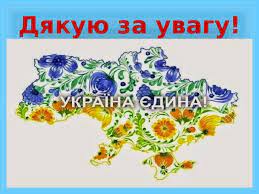